جدول الانفاق الاستهلاكي الافتراضي لفرد معين
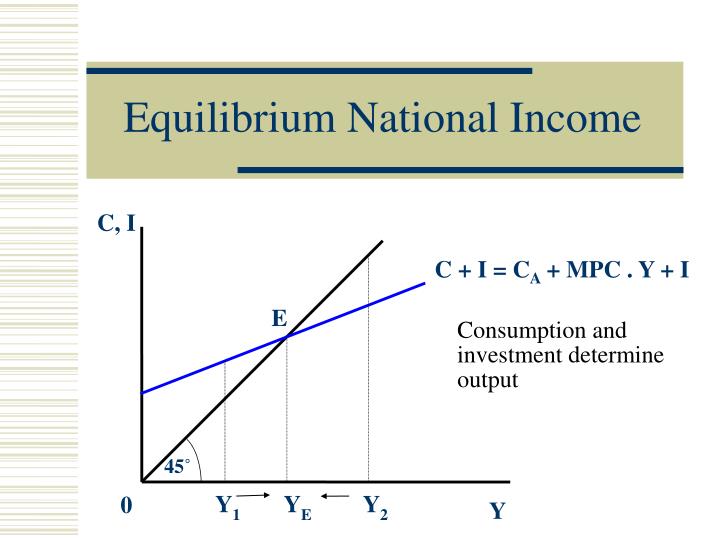 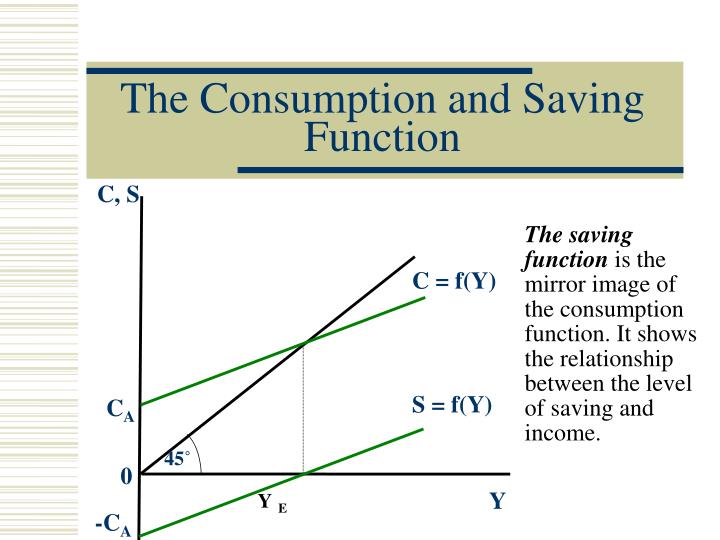 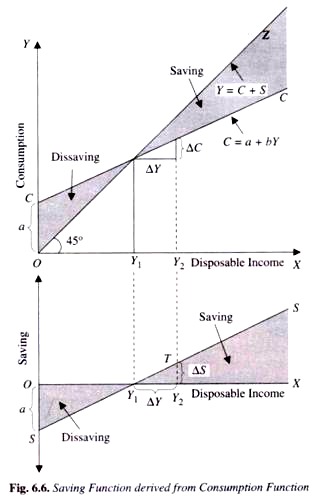